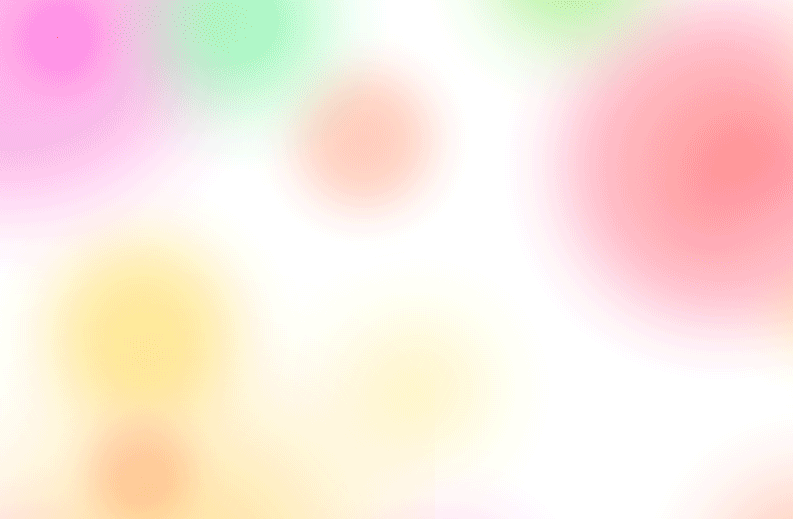 Rainbow Home Church
注目耶稣之255
告别偶像
彩虹之家
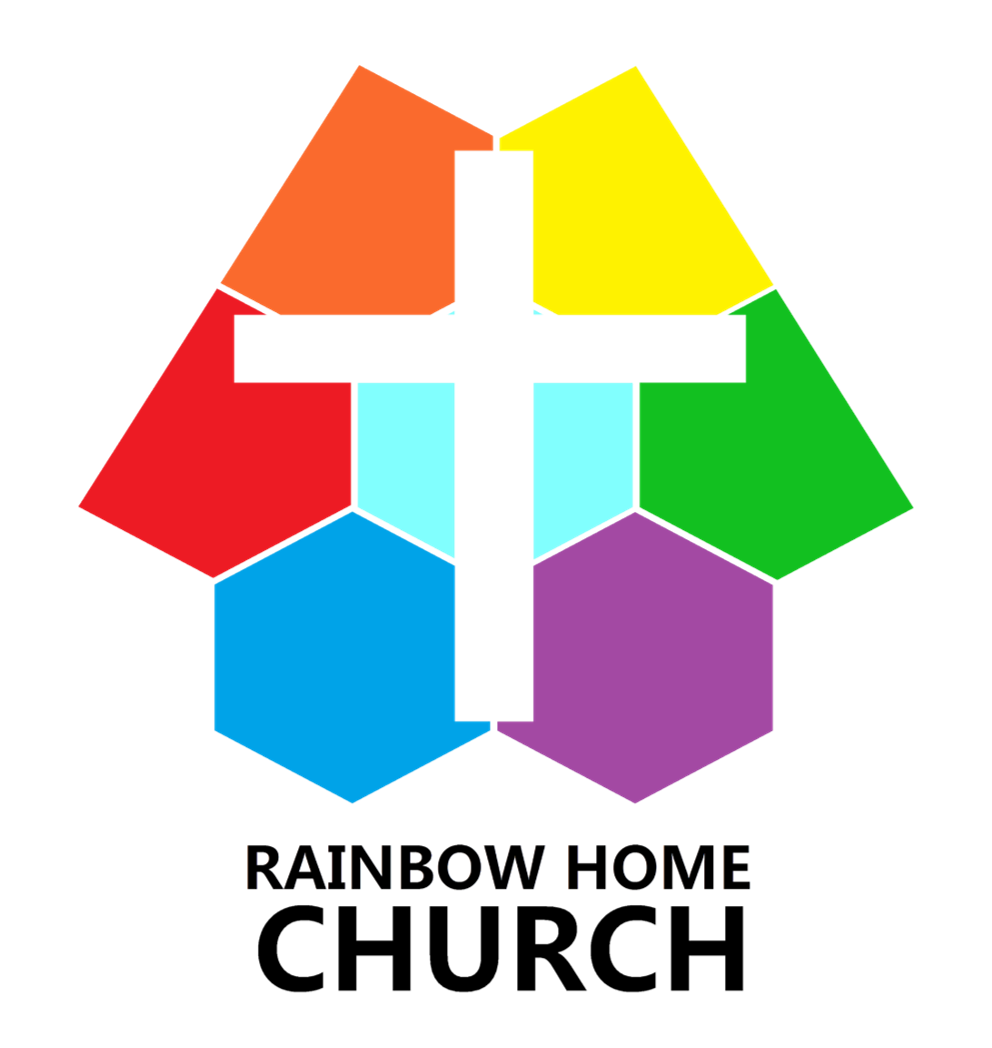 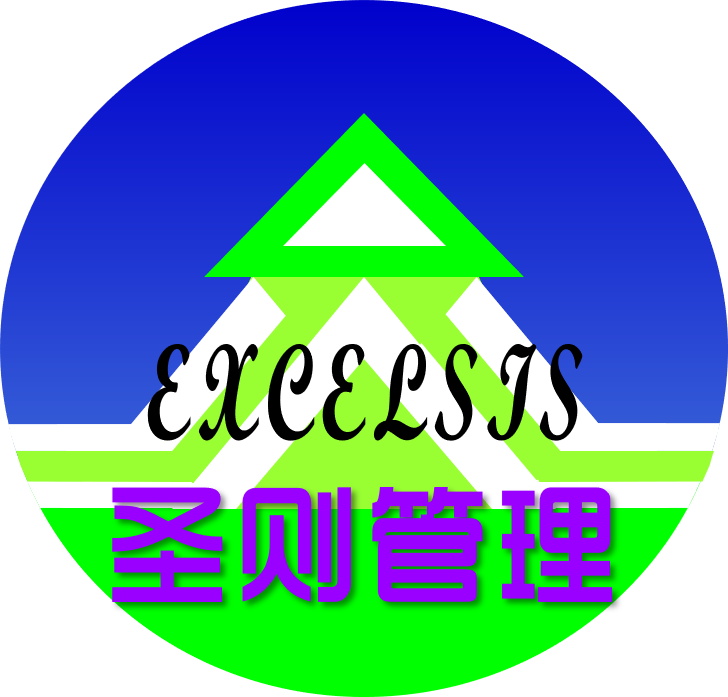 你们要什么？
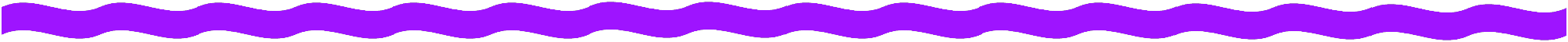 其人若何？
内求外得
温故知新
破茧之求
最为难得！
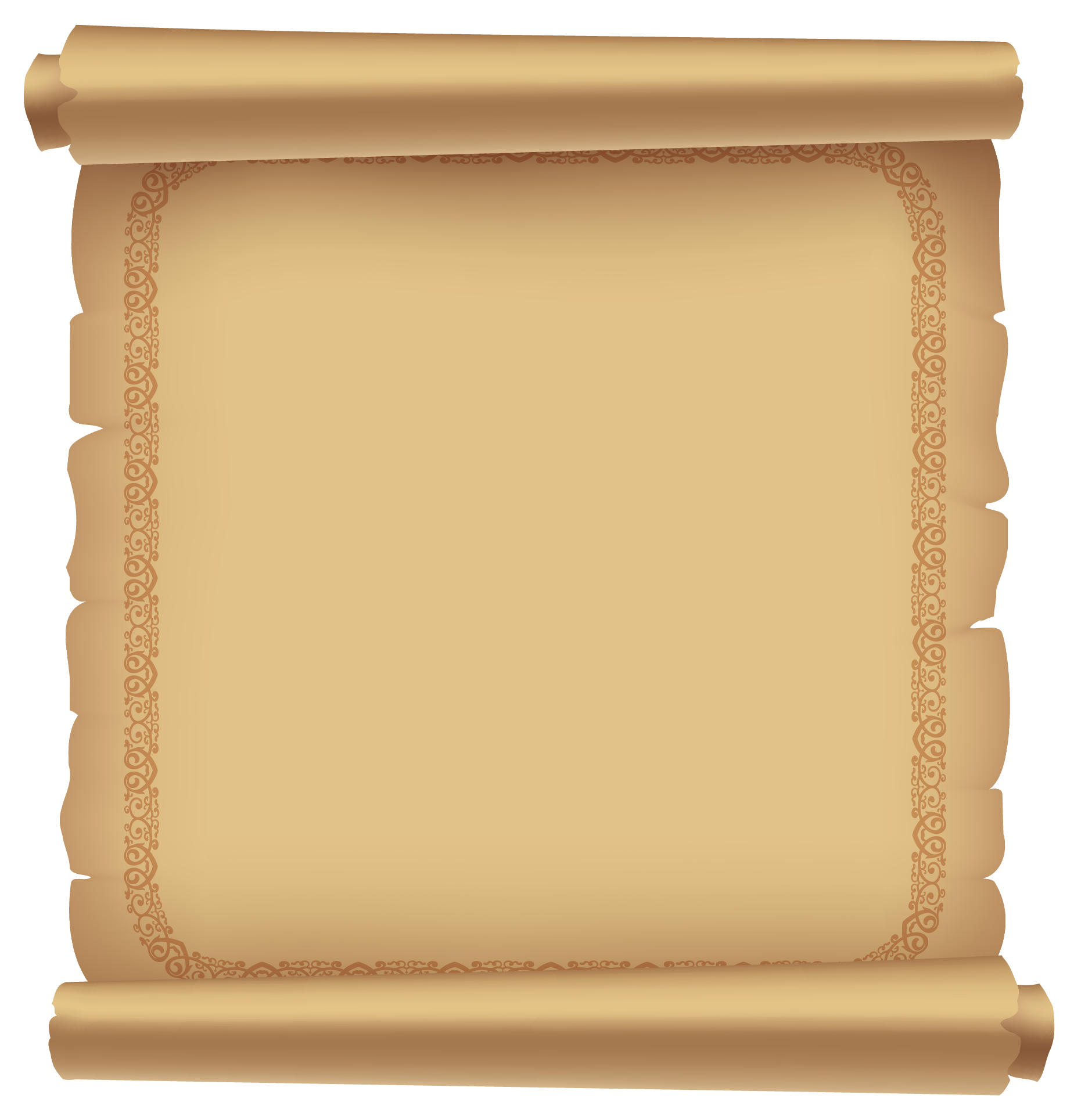 诵读经文
出 20:3「除了我以外，你不可有别的神。 
出 20:4-5「不可为自己雕刻偶像，也不可做什麽形像彷佛上天、下地，和地底下、水中的百物。(5) 不可跪拜那些像，也不可事奉他，因为我耶和华你的神是忌邪的神。…
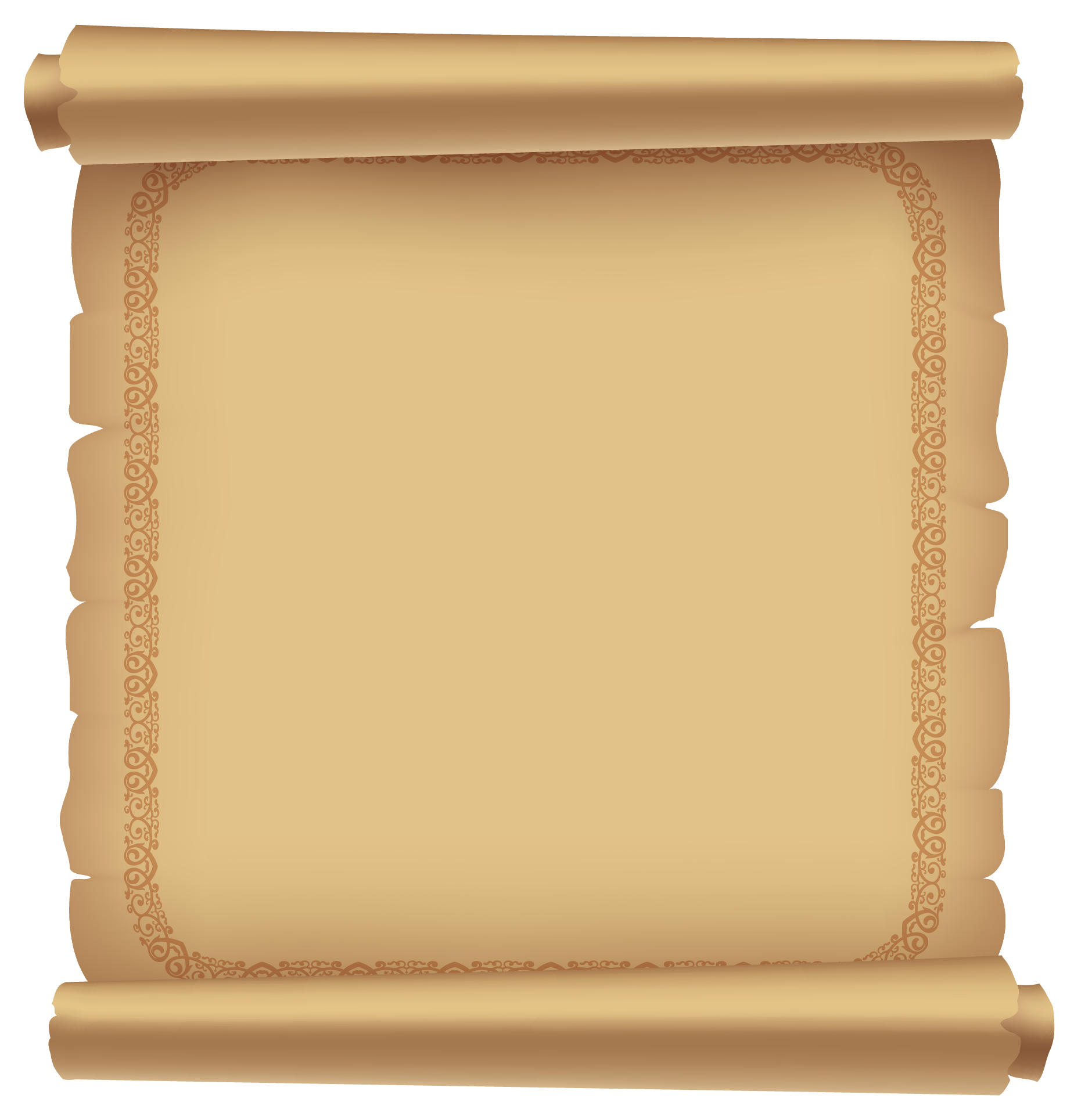 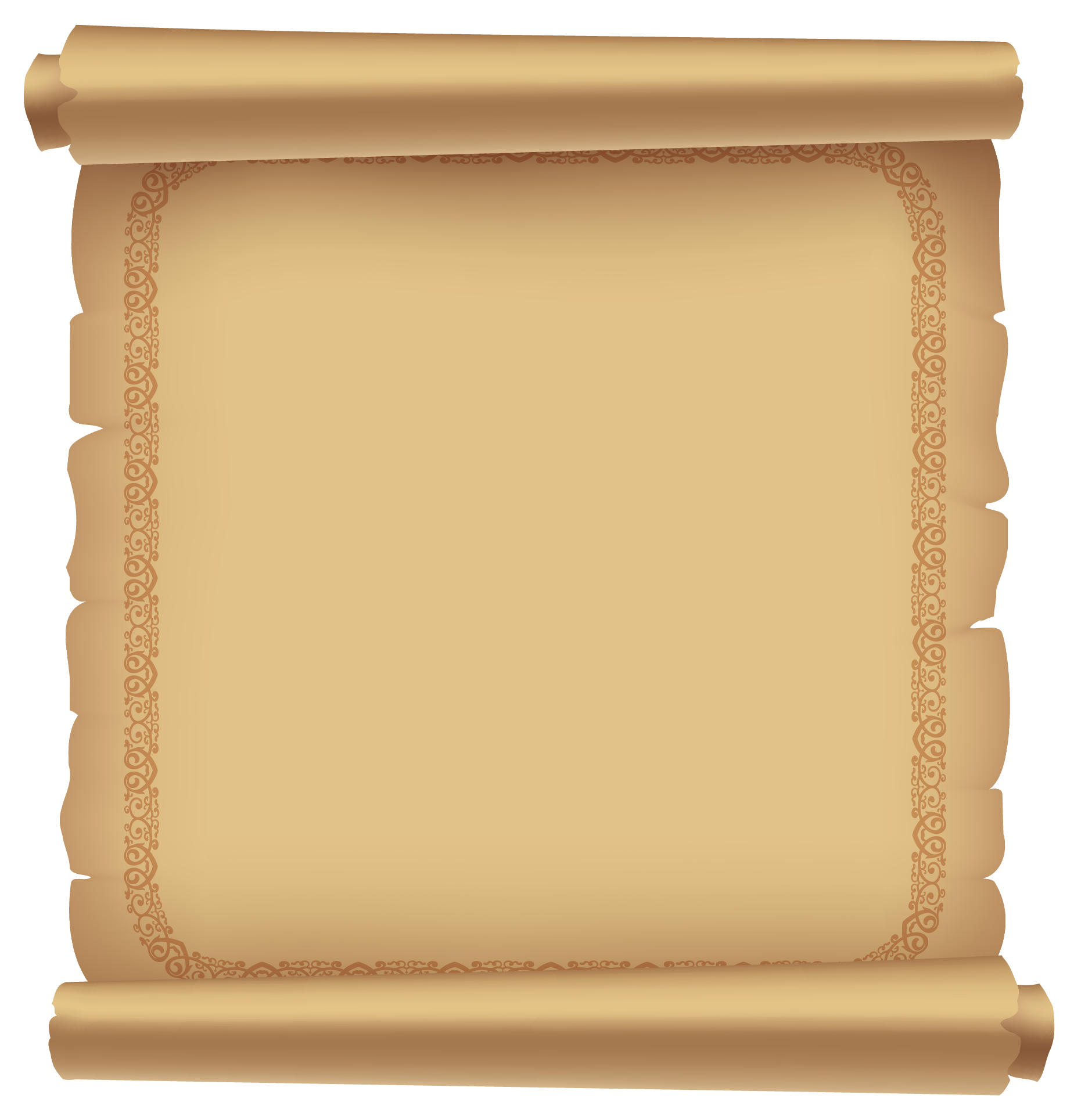 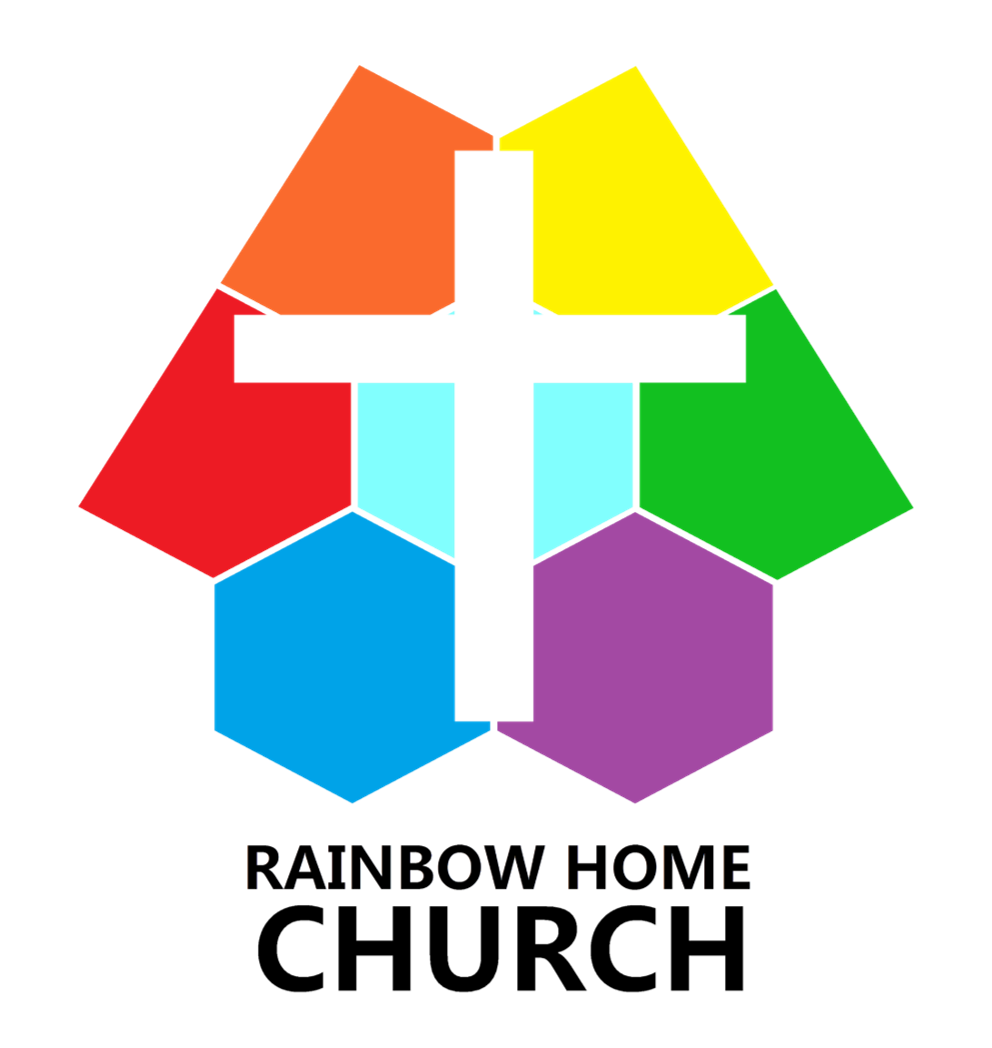 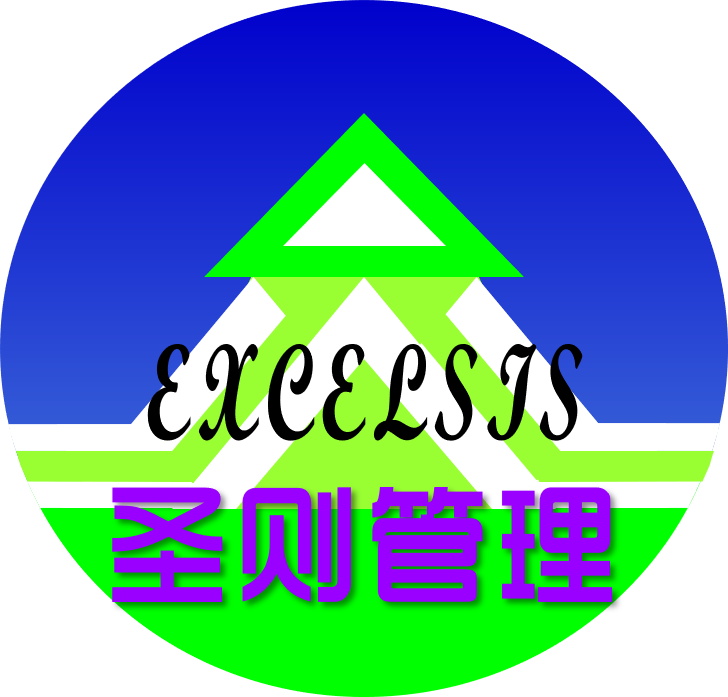 告别偶像
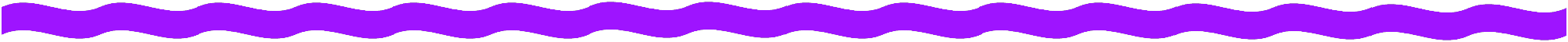 离开埃及
回归上帝
真相当识
再拜偶像
内卷重启
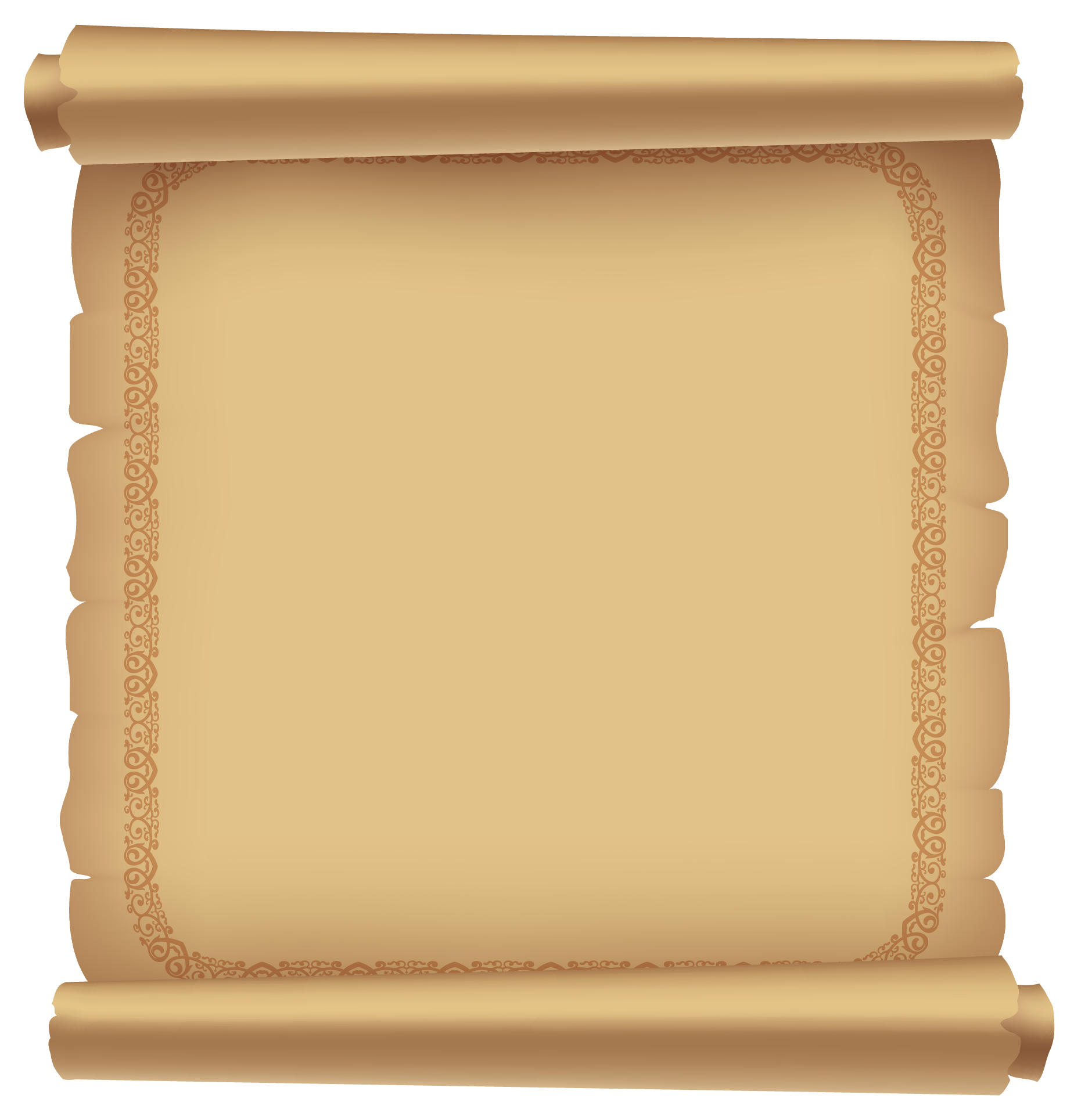 诵读经文
路 16:13 一个仆人不能事奉两个主；不是恶这个爱那个，就是重这个轻那个。你们不能又事奉神，又事奉玛门。」
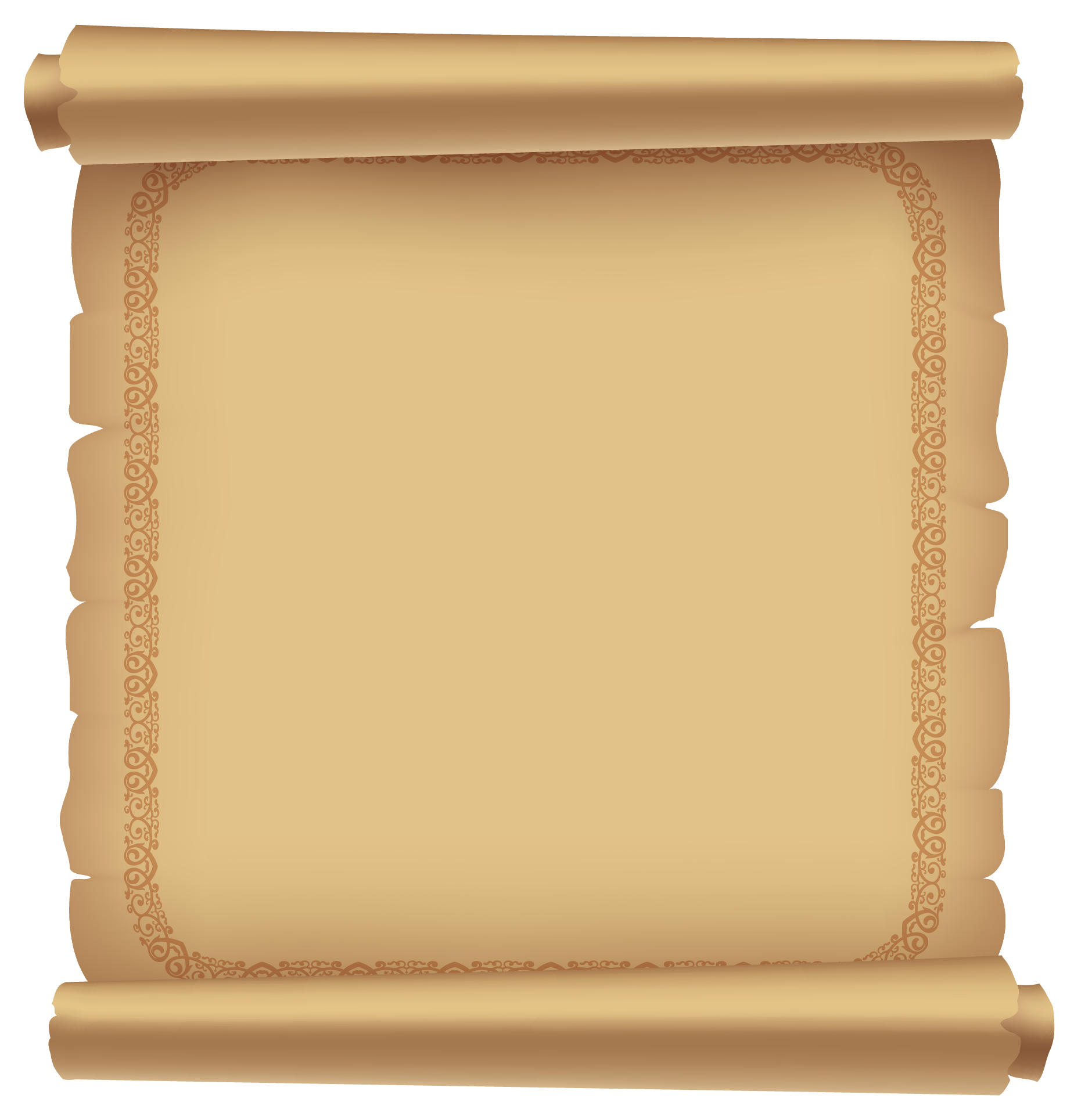 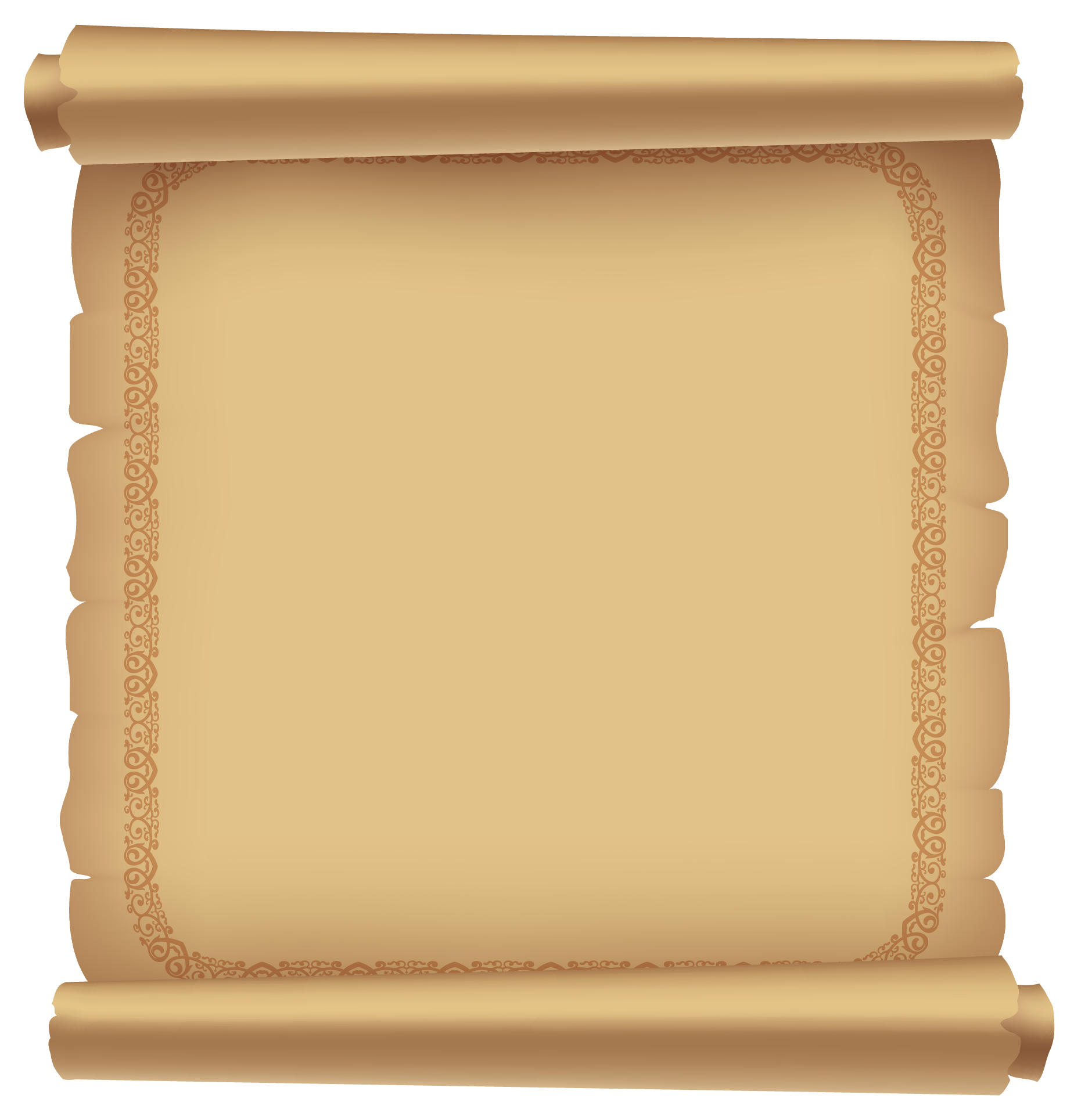 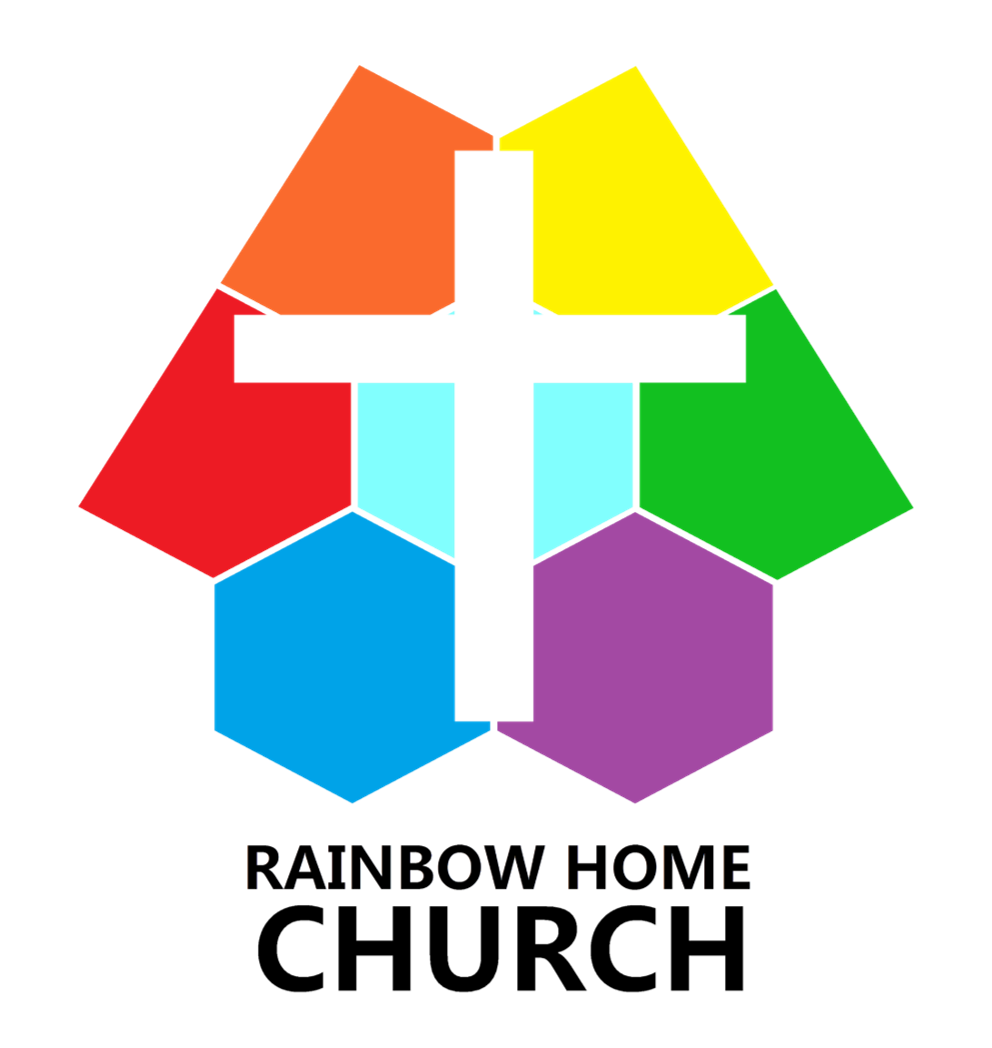 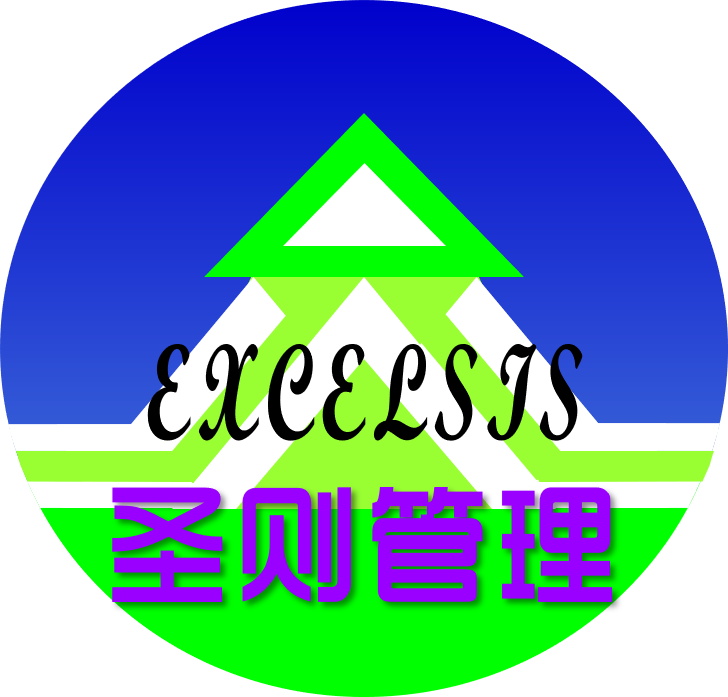 告别偶像
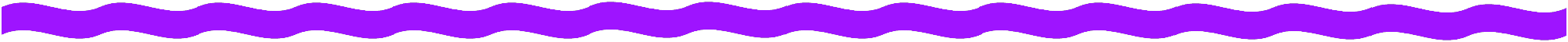 日月星辰
帝王名人
偶像泛化
科技执念
权力玛门
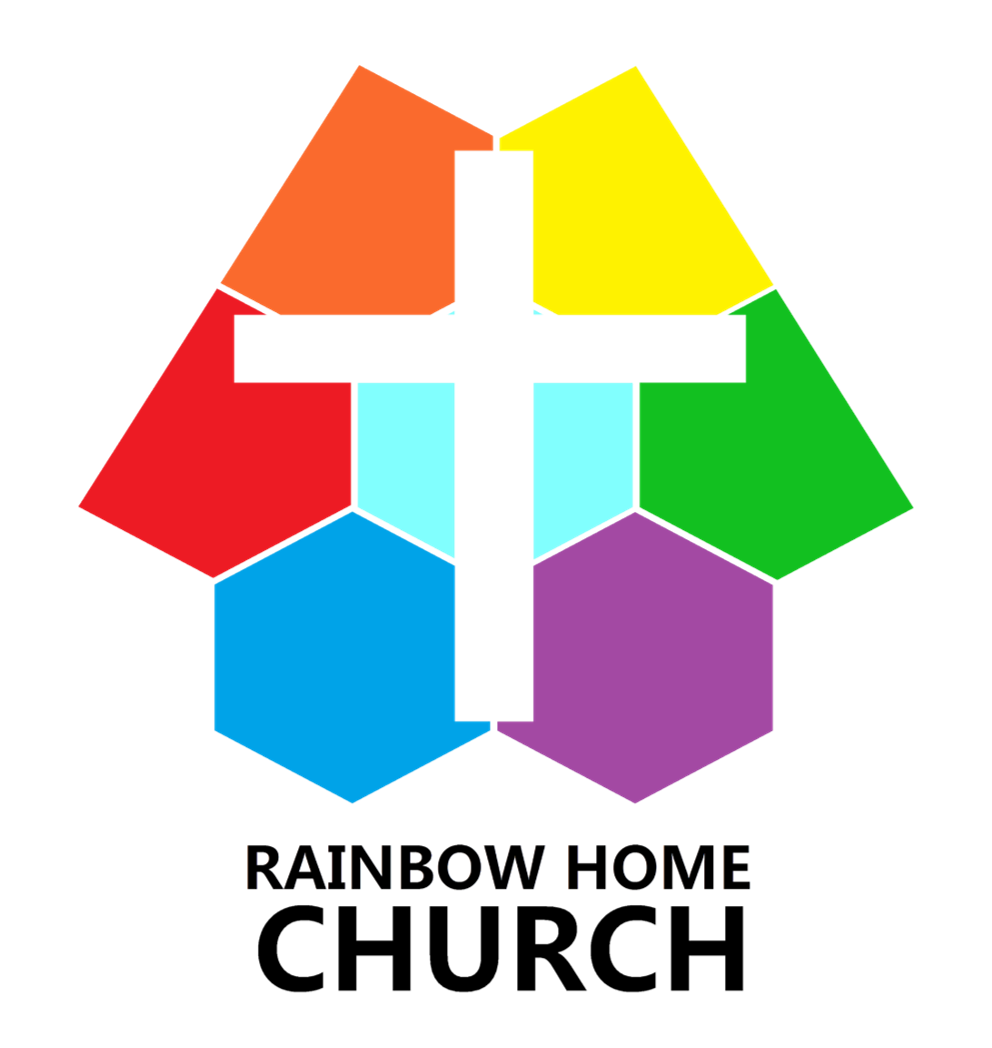 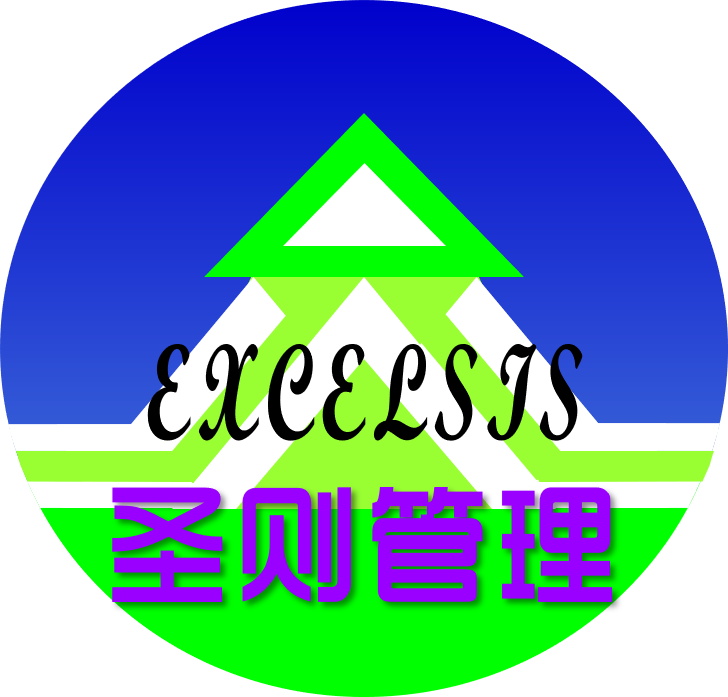 告别偶像
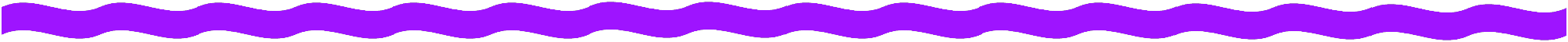 偷食禁果
霸占
生命无着
原因何在
攀强附势
心窝
偶像大作
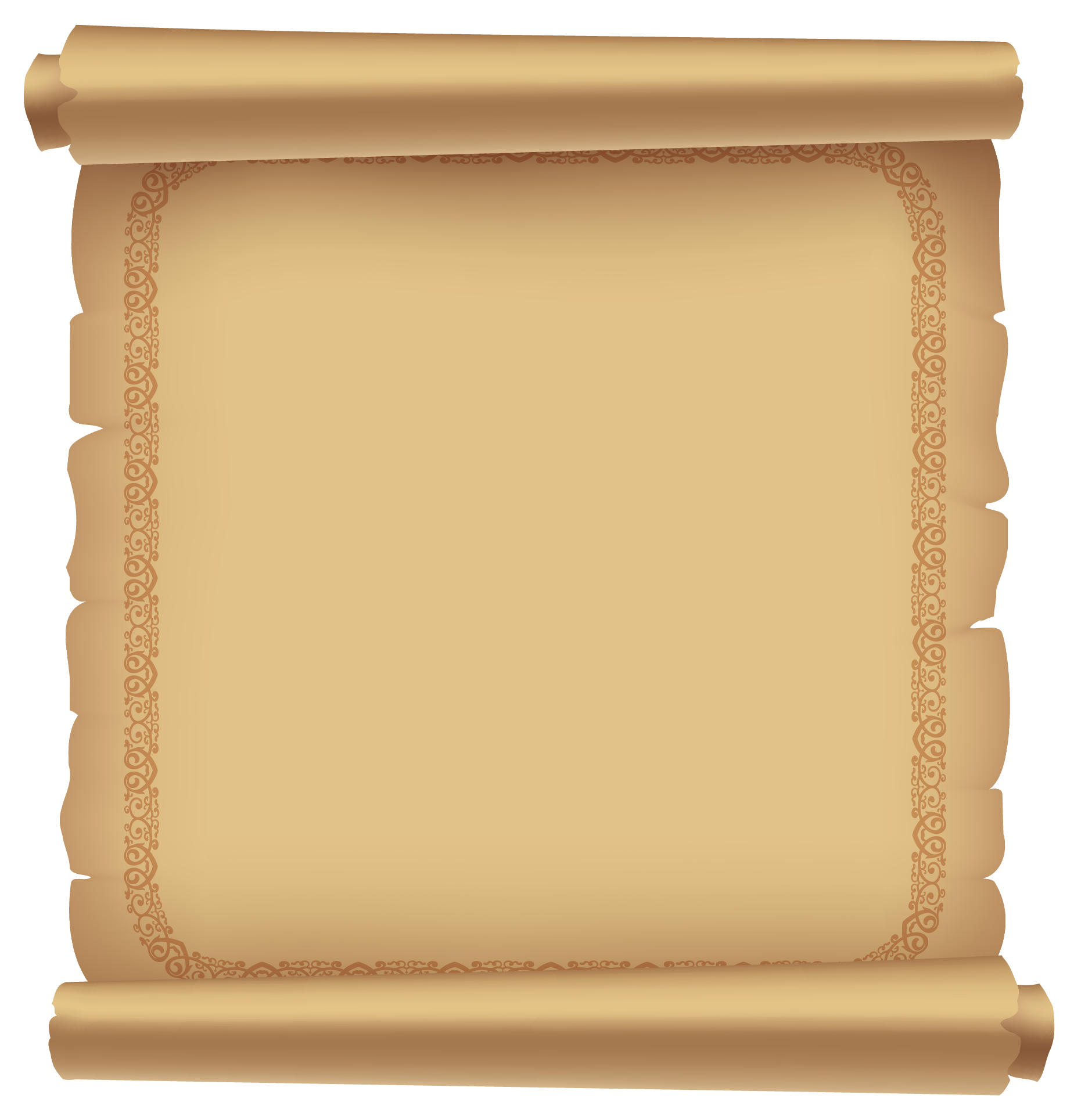 诵读经文
约 14:6 耶稣说「我就是道路、真理、生命；若不藉著我，没有人能到父那里去。
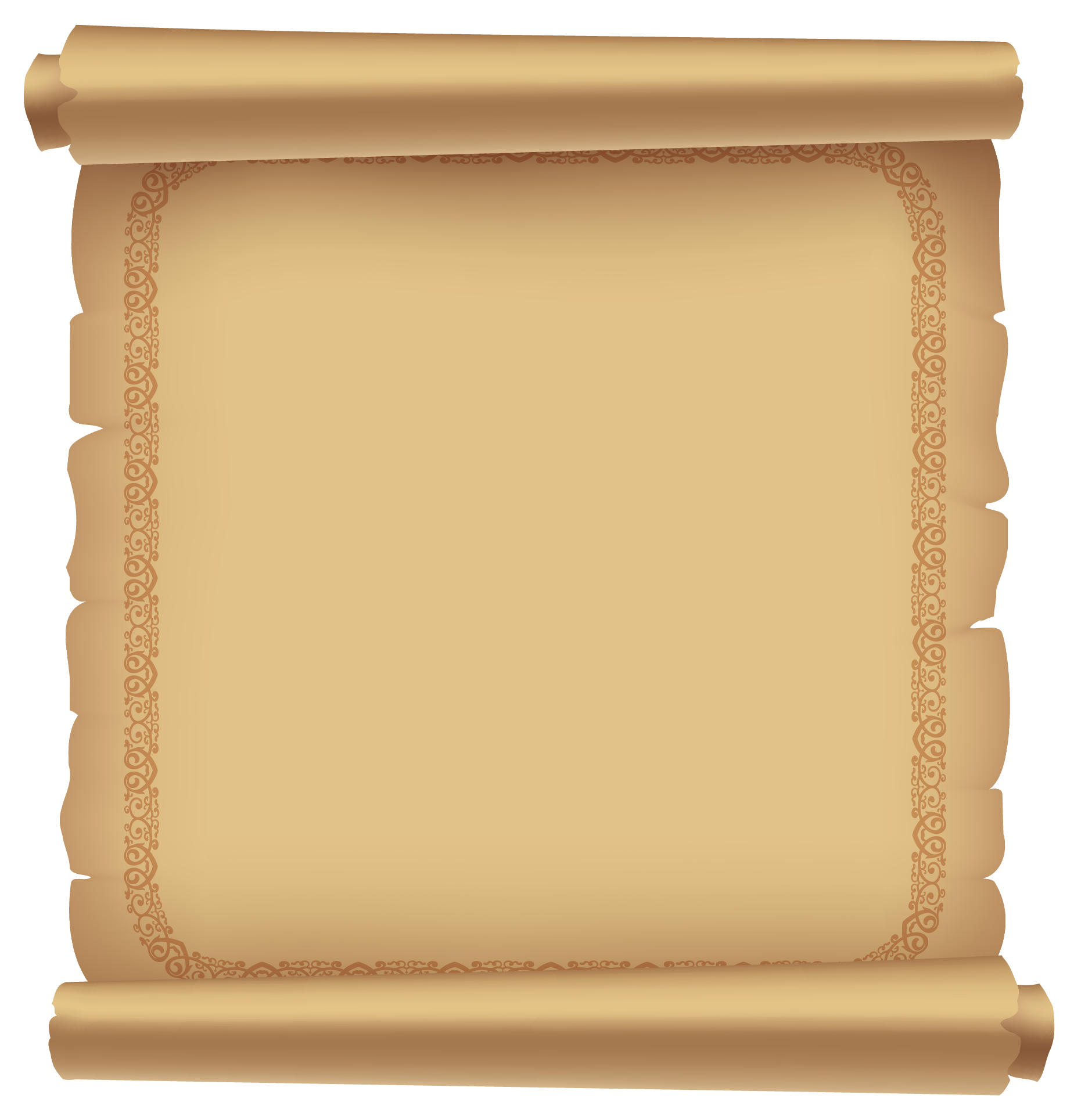 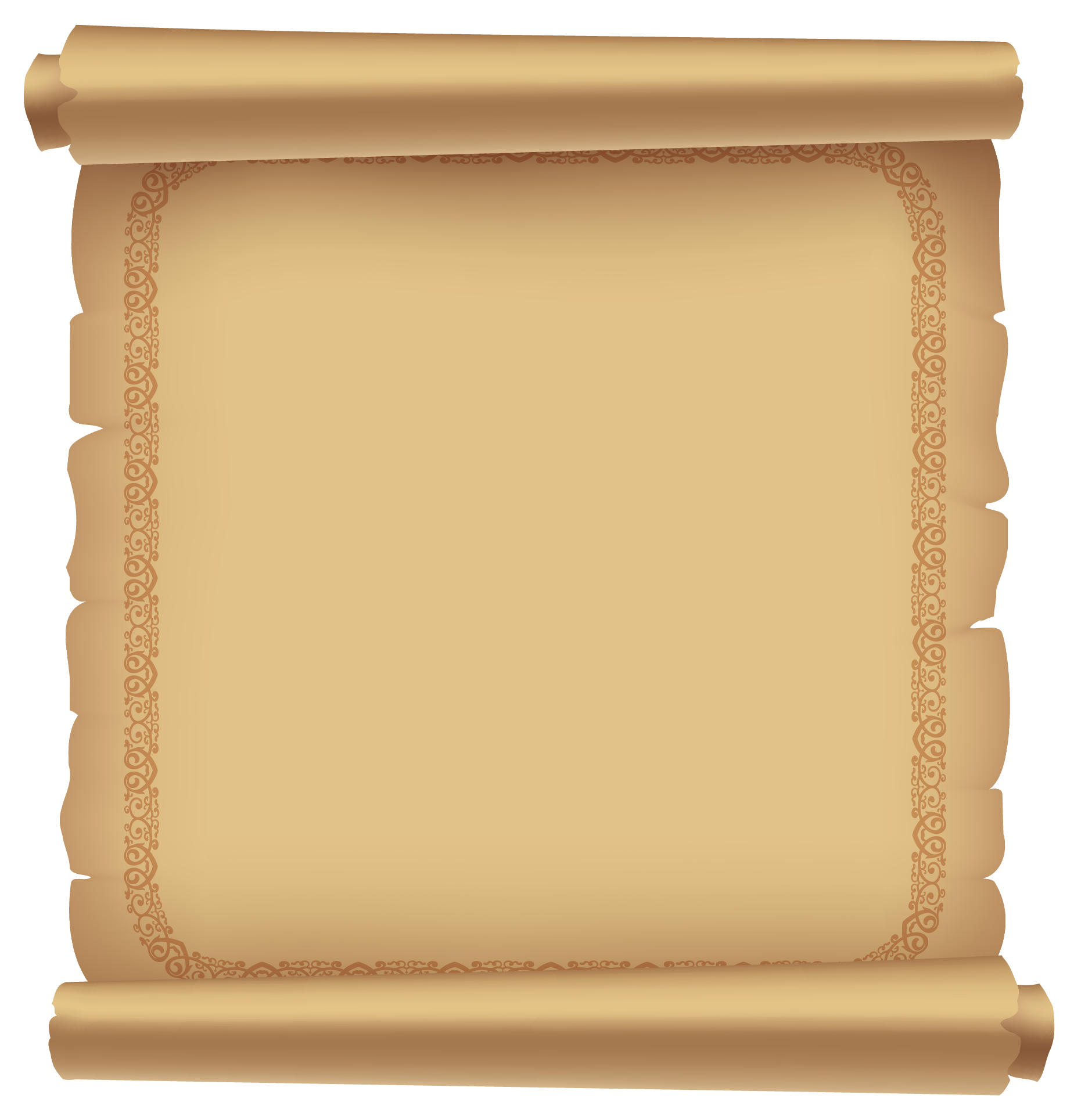 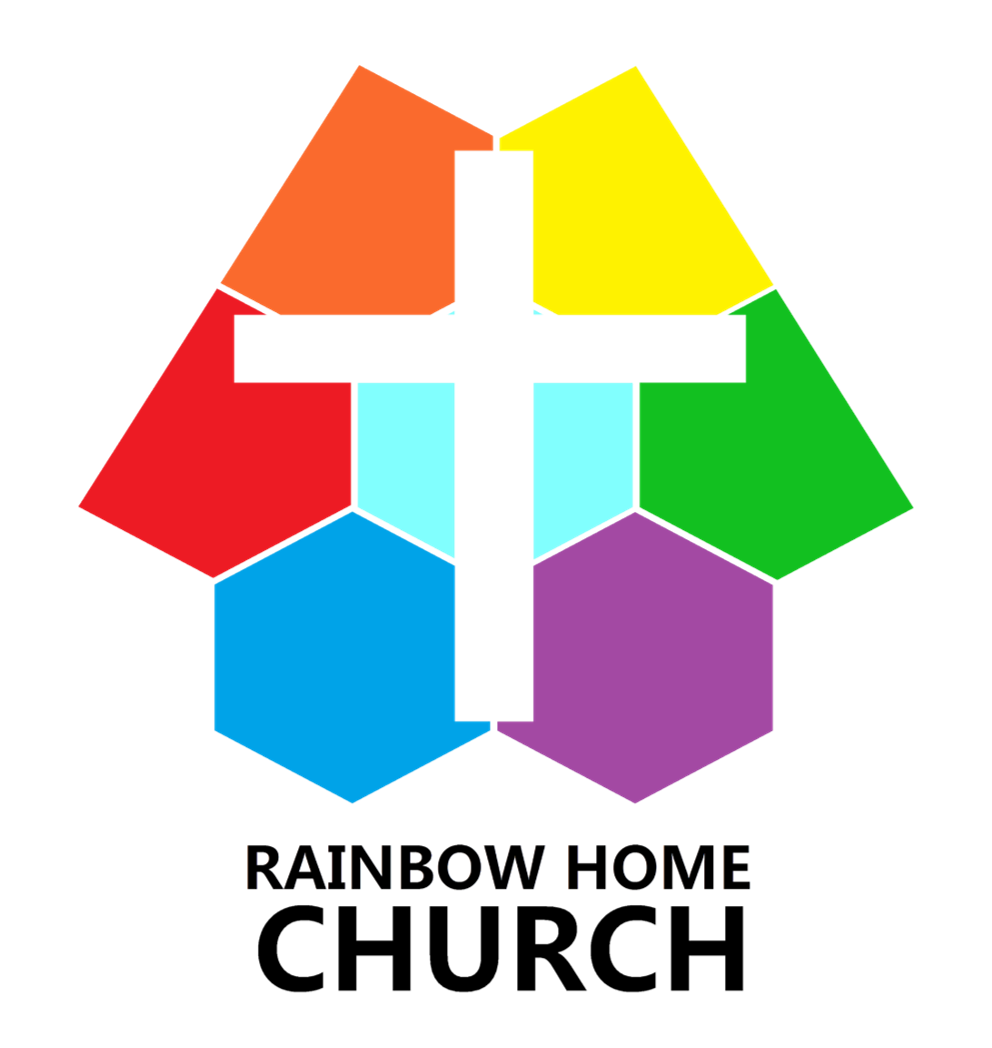 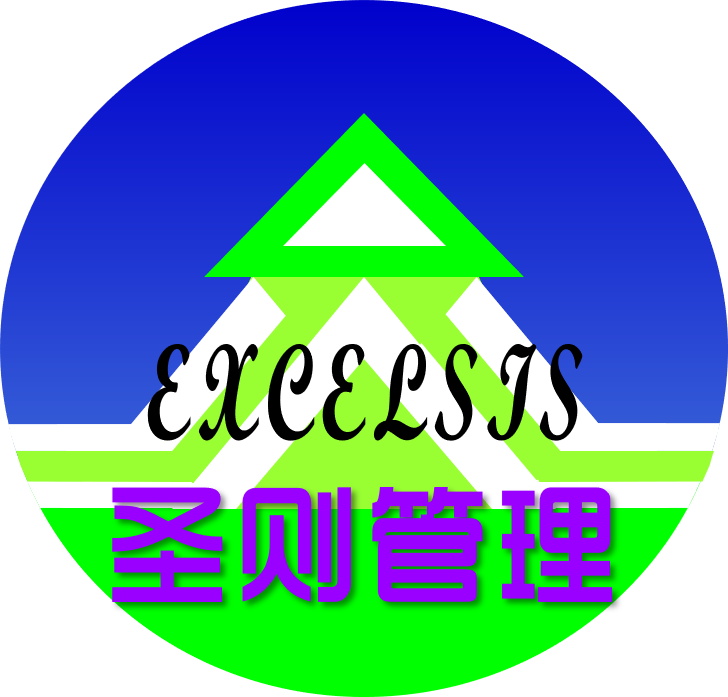 告别偶像
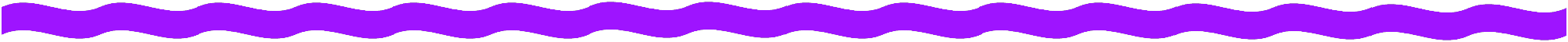 信靠耶稣
回归天父
一劳永逸
禁果失效
心灵饱足
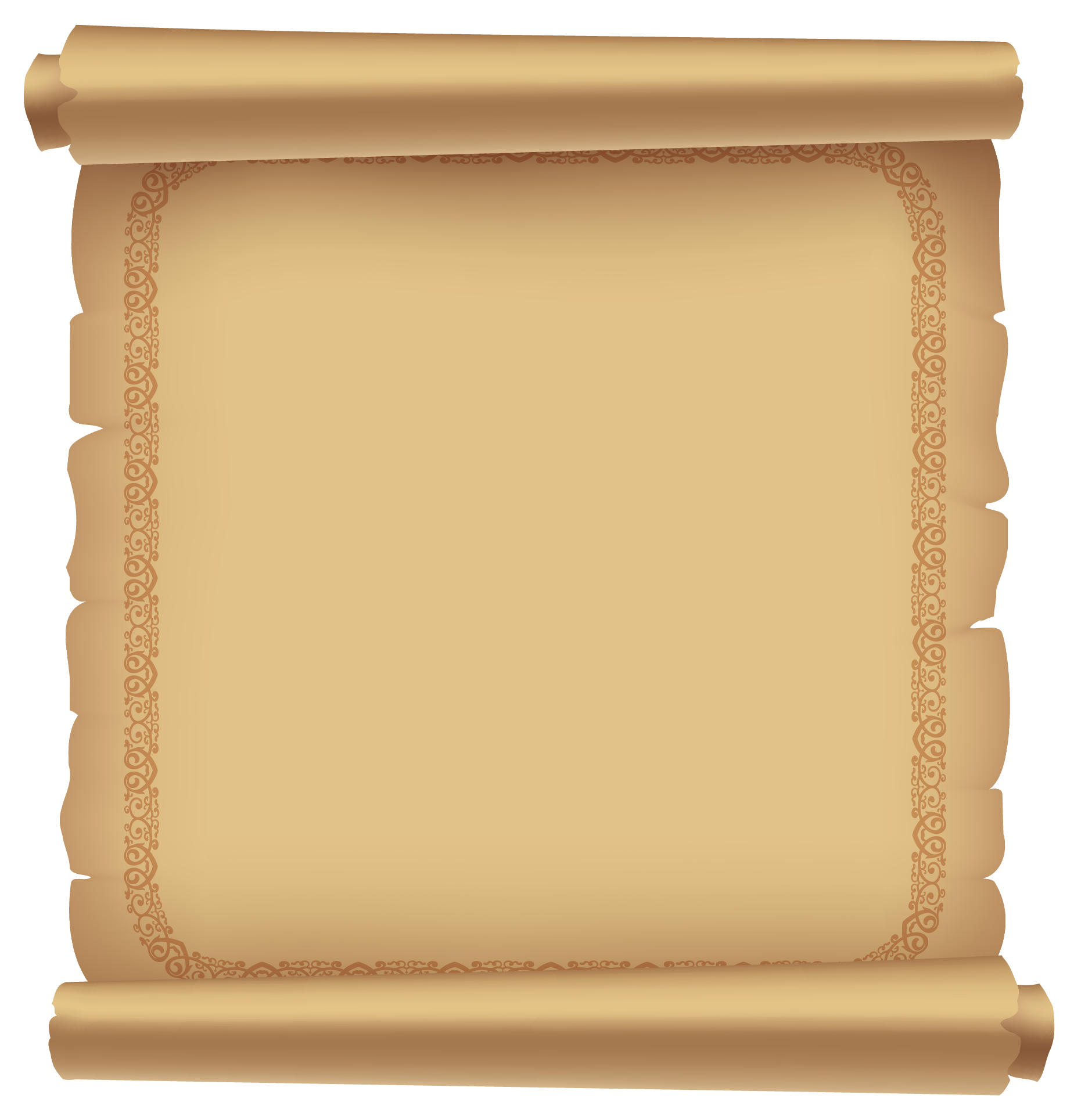 背诵经文
罗 5:11 不但如此，我们既藉著我主耶稣基督得与神和好，也就藉著他以神为乐。
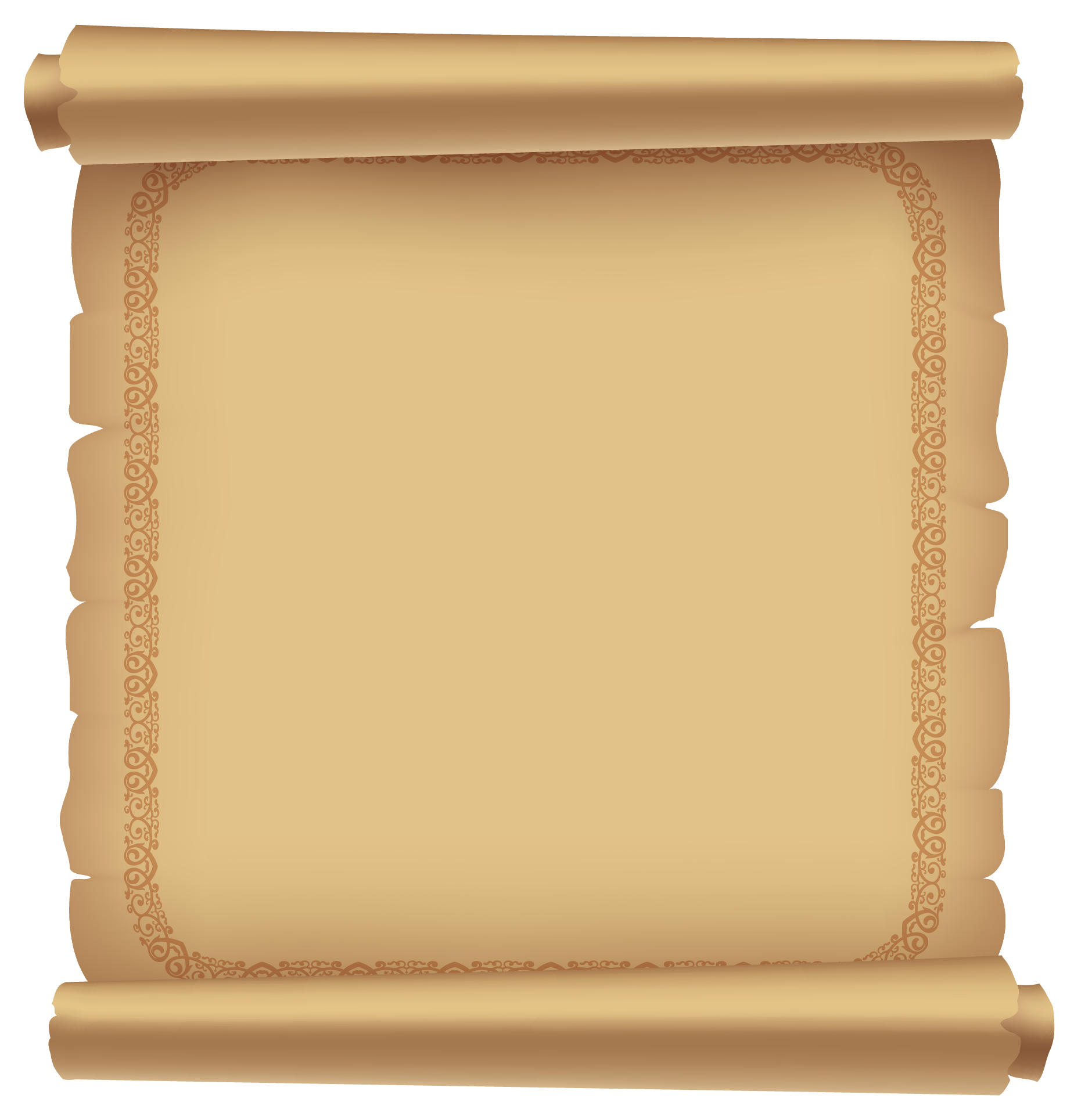 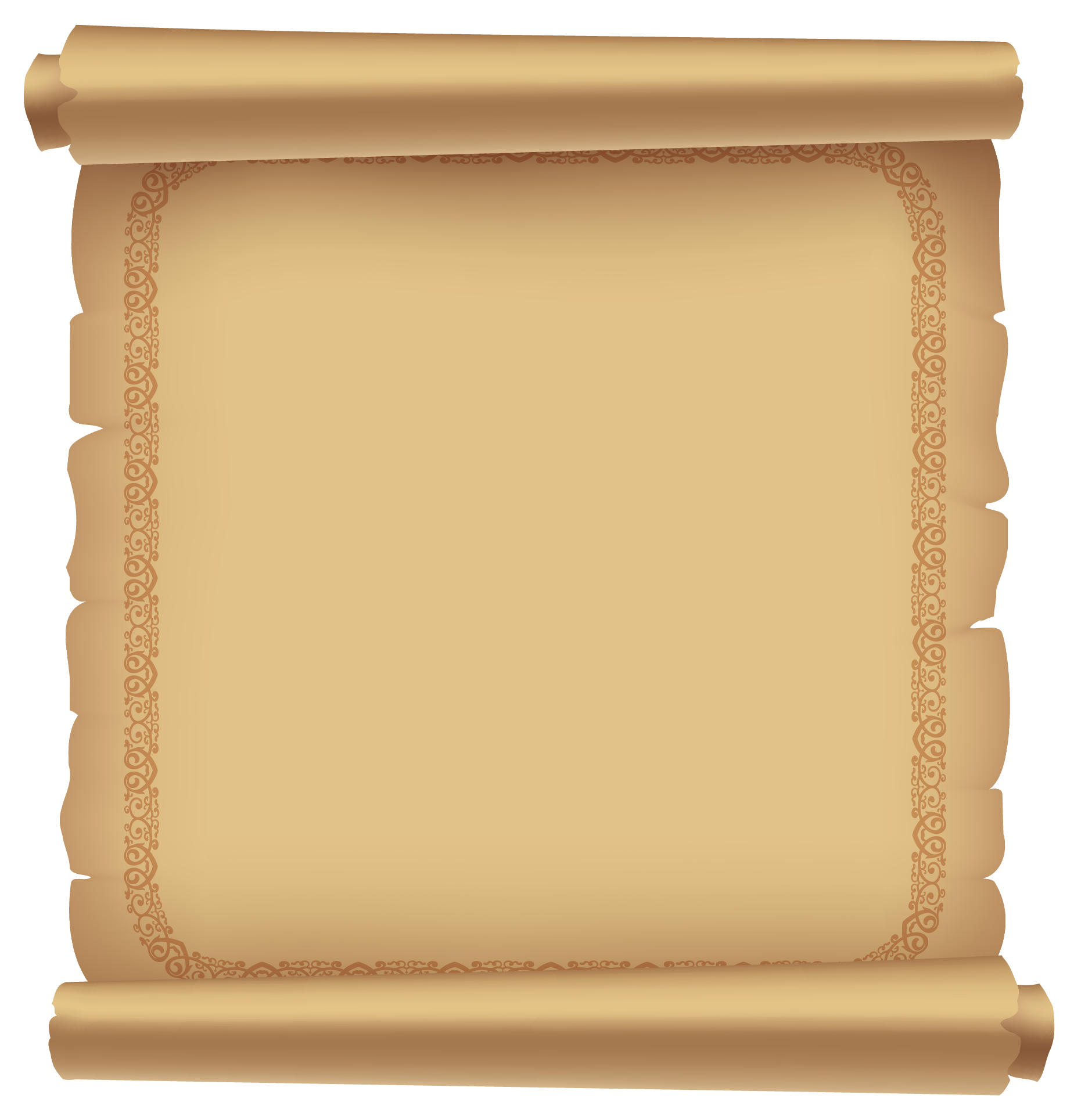 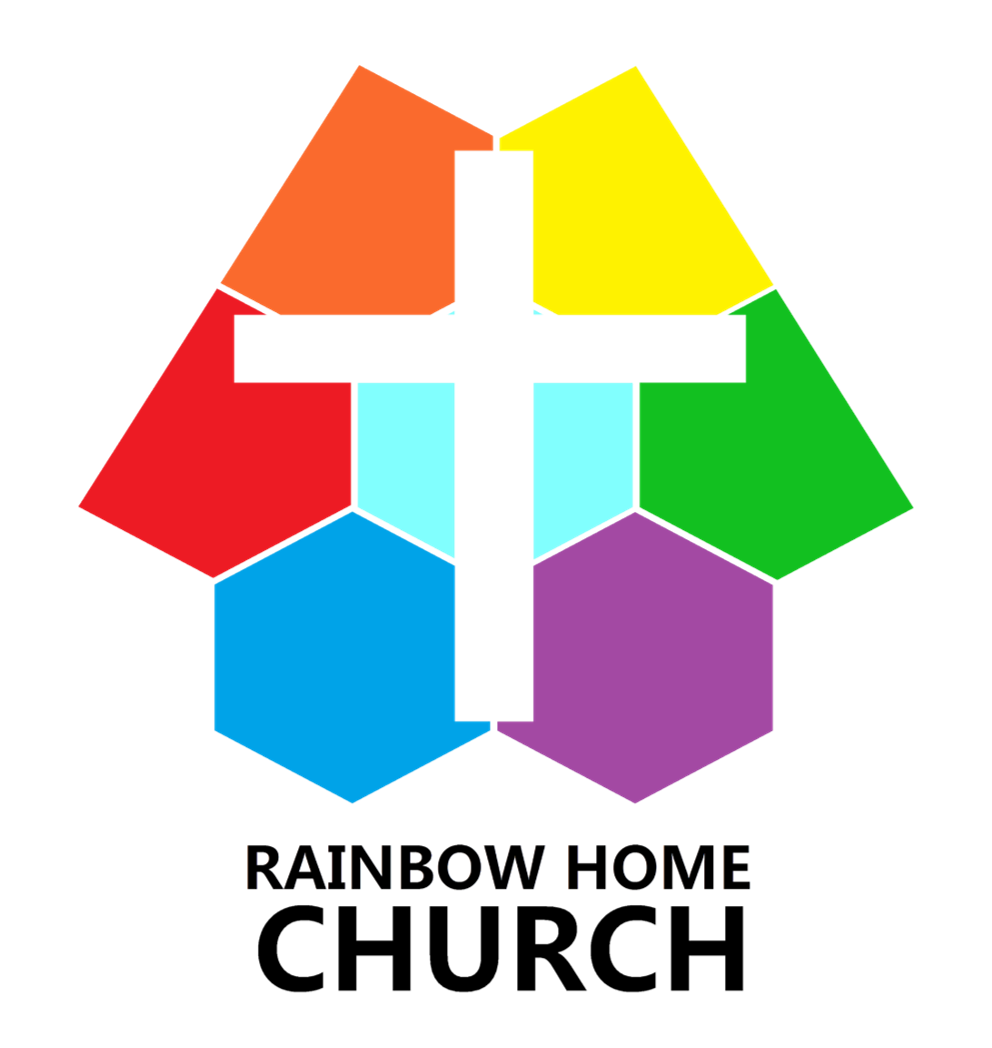 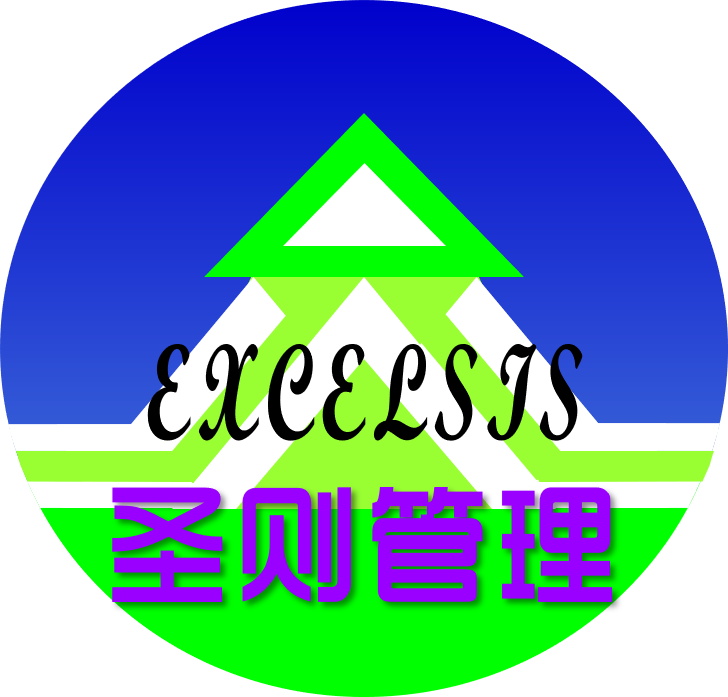 告别偶像
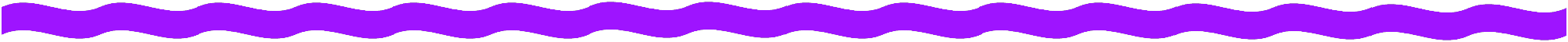 观其寄托
知其偶像
触类旁通
偶像不除
蒙福无望
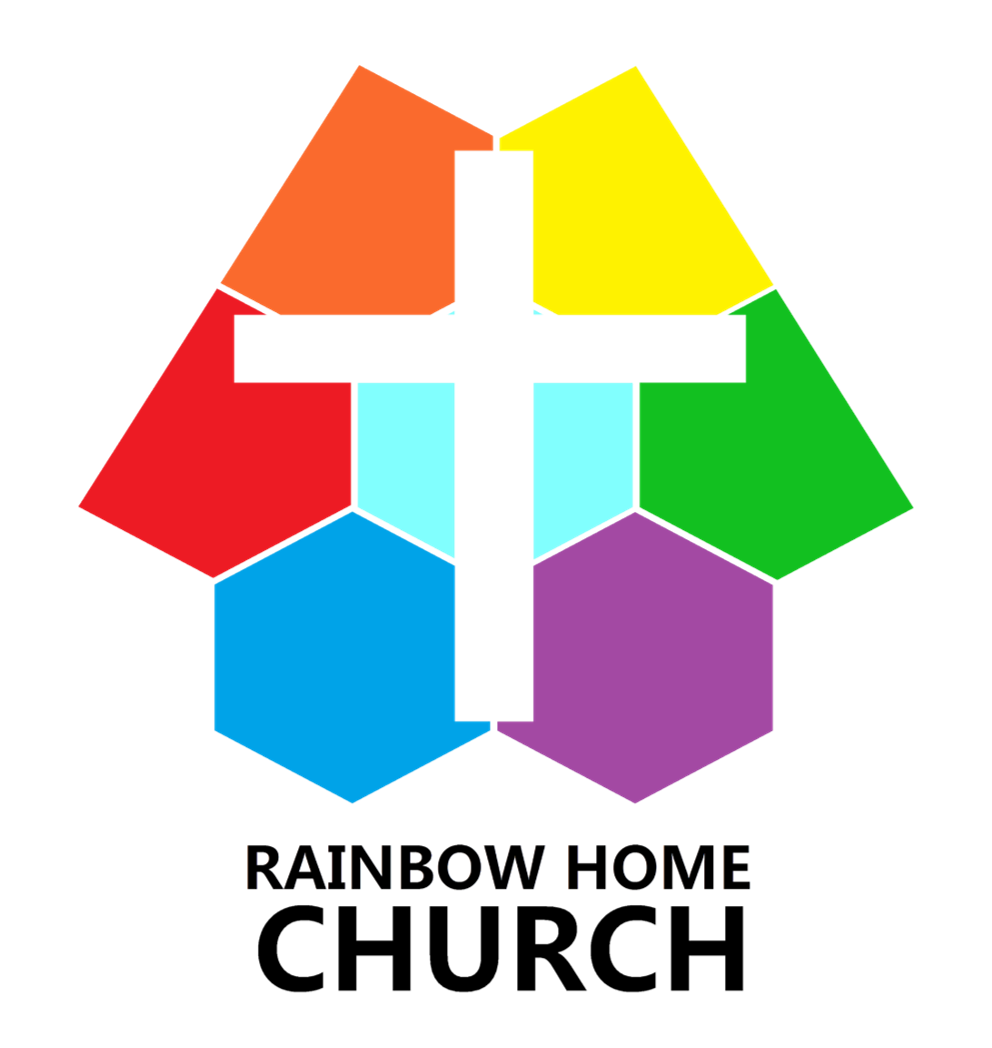 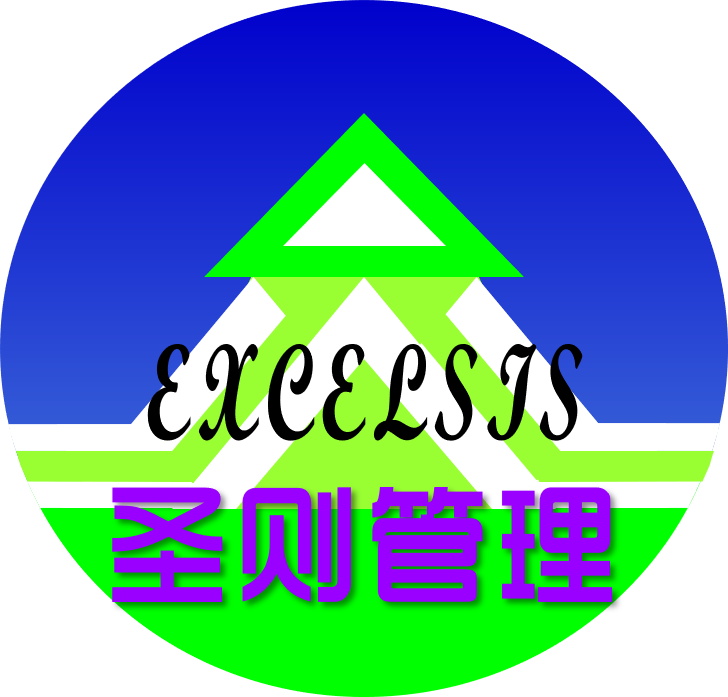 告别偶像
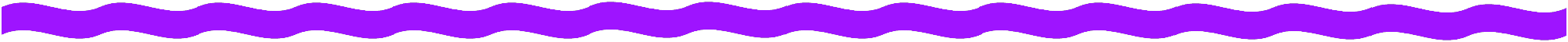 偶像解渴?
自省分享行动
以神为乐!
我灵歌唱
彩虹下的约定